Краевой методический семинар для учителей предметной области «Искусство» Алтайского края
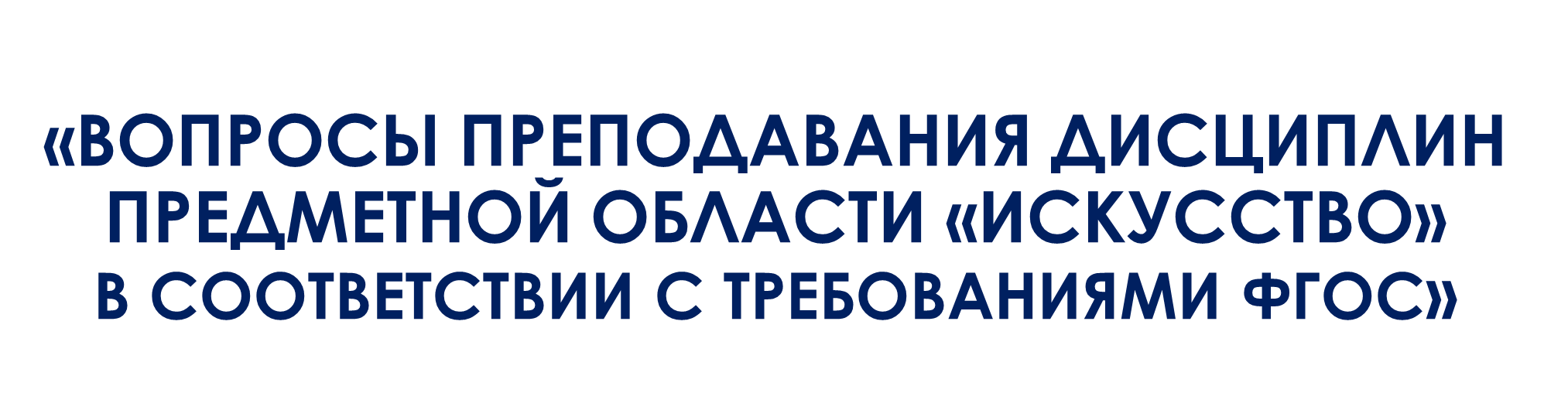 Формы эстетического развития обучающихся начальных классов на уроках музыки       Белина Татьяна Фёдоровна, учитель музыки МБОУ «СОШ №1» г. Новоалтайска,                         руководитель ШМО и ММО учителей музыки и искусства г. НовоалтайскаБарнаул, 2018
[Speaker Notes: Эстетическое развитие – одно из важнейших направлений в воспитательной работе современной школы. Эстетическое развитие рассматривается как условие полноценного становления современного человека, его самореализации в профессиональной деятельности, в общении с другими людьми, в его отношениях с окружающим миром и отношением к самому себе.

Философы считают, что человека отличает от всех других представителей животного мира его способность воспринимать красоту окружающего мира, жить в гармонии с природой, утверждать прекрасное в повседневной деятельности. Но для того, чтобы полноценно наслаждаться всем эстетическим богатством мира, человек должен быть эстетически образованным, он должен развивать в себе способность к восприятию, сопереживанию, пониманию прекрасного. Человек должен уметь видеть и создавать прекрасное, понимать красоту жизни и искусства.

Секрет облагораживающего влияния прекрасного на развитие человека состоит в том, что красота – своего рода совершенство, идеал, приподнимающий человека над обыденным, побуждающий к творчеству, совершенству, гармонии. Психологи утверждают, что соприкосновение ребенка с красотой обостряет все чувства, делает его более чутким к окружающей жизни, создает радостный настрой и хорошее настроение.

Чтобы сформировать у ребенка стремление к прекрасному, необходимо эстетическое воспитание и образование, в процессе которого он приобретает способность воспринимать, чувствовать, переживать. Ввести школьников в мир прекрасного – это прежде всего научить их эмоциональной чуткости, бесконечному богатству красок, звуков и форм окружающего мира.]
«ЧЕРЕЗ КРАСИВОЕ - К ЧЕЛОВЕЧНОМУ»  В.А.СУХОМЛИНСКИЙ
Современный взгляд на эстетическое воспитание и образование значительно шире, чем только обучение детей исполнительным навыкам (пению, рисованию, танцам, игре на музыкальных инструментах, актерскому мастерству и т.п.). 
Оно направлено на развитие эмоционально-чувственной сферы личности, это воспитание культуры потребностей, духовных запросов ,желаний, интересов, вкусов и идеалов, обусловливающих проявление привычек и поступков.
[Speaker Notes: Отсутствие полноценного эстетического воспитания выступает одним из факторов трудновоспитуемости детей и подростков. Душевная черствость, невосприимчивость к прекрасному, жестокость, которые становятся нормой жизни, так как с детства не привиты истинные ценности – любовь к труду, стремление к доброте, к прекрасному.

Новейшая возрастная психология свидетельствует: если своевременно не сформировать у ребенка положительные потребности и соответствующую шкалу ценностей, то восполнить их позже может только чудо. Незамедлительно их место занимают псевдоценности и прежде всего потребности удовлетворения примитивных инстинктов. Алкоголь и наркомания никогда не были первичными потребностями человека, но при отсутствии подлинной культуры они становятся средствами, порождающими искусственное возбуждение и отрыв от реальности. Несформированность культуры досуга – одна из причин, объясняющая феномен «трудного подростка». Всё зависит от того, какие потребности сформированы в подростке - потребность красоты, возвышенного или ему необходим выход агрессии, злобы, разрушения…]
Ведущие методы преподавания
[Speaker Notes: Задачи эстетического воспитания и образования решаются всеми учебными предметами и видами учебно-познавательной и досуговой деятельности как в рамках традиционных, так и инновационных, личностно-ориентированных педагогических технологий. Такие формы и методы эстетического воспитания ставят личность учащегося в центр педагогической системы и обеспечивают комфортные и бесконфликтные условия ее развития

Особое значение имеют предметы художественно-эстетического цикла, на которых используются формы и методы преподавания всех предметов, а также те, с помощью которых становится возможным реализовать цель, задачи и принципы эстетического развития личности, его психологические особенности и закономерности.]
Личностные результаты отражаются в индивидуальных качественных свойствах учащихся, которые они должны приобрести в процессе усвоения учебного предмета «Музыка»:
формирование личностного смысла постижения искусства и расширение ценностной сферы в процессе общения с музыкой ;
формирование навыков продуктивного сотрудничества( общения, взаимодействия) со сверстниками при решении различных творческих задач, в том числе музыкальных ;
развитие духовно- нравственных и этических чувств доброжелательности и эмоционально-нравственной отзывчивости, понимания и сопереживания чувствам других людей .
Требования ФГОС
Основное содержание оценки метапредметных результатов на ступени начального общего образования строится вокруг умения учиться. 

Оценка метапредметных результатов проводится в ходе различных процедур:

решение задач творческого и поискового характера;
учебное проектирование.
Требования ФГОС
Предметные результаты освоения курса отражают опыт учащихся в музыкально- творческой деятельности:
формирование устойчивого интереса к музыке и различным видам( или какому- либо виду) музыкально- творческой деятельности ;
умение воспринимать музыку и выражать своё отношение к музыкальным произведениям ;
умение эмоционально и осознанно относиться к музыке различных направлений: фольклору, музыке религиозной традиции, классической и современной; понимать содержание, интонационно- образный смысл произведений разных стилей и жанров ;
умение воплощать музыкальные образы при создании театрализованных и музыкально- пластических композиций, исполнении вокально- хоровых произведений, в импровизациях .
Требования ФГОС
Деятельностный подход
«Музыка.1-4 классы», авторов:  Е.Д.Критской, Г.П.Сергеевой, Т. С. Шмагиной, М., Просвещение, 2014 . 1 класс
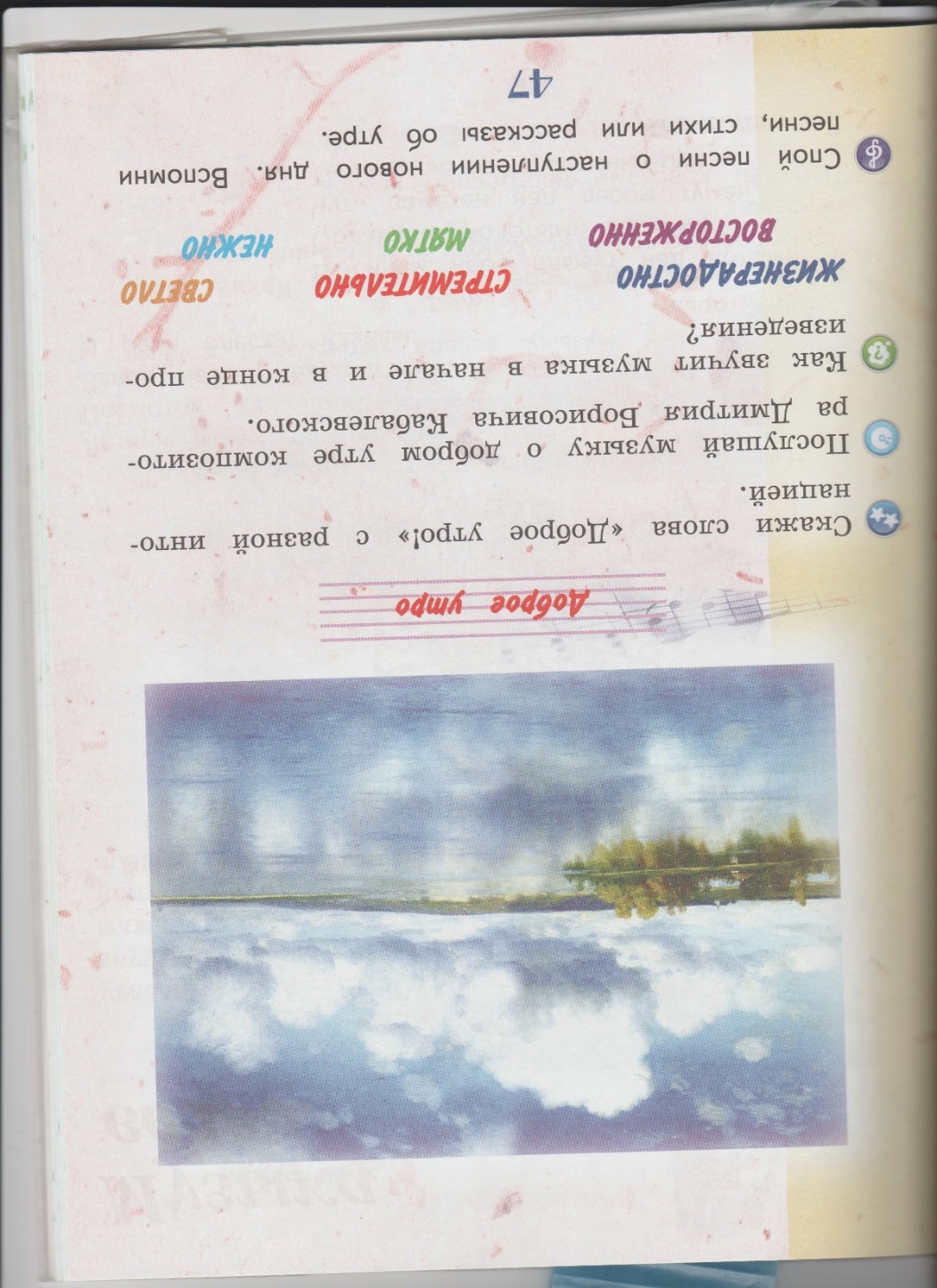 [Speaker Notes: Сравнивать музыкальные произведения разных жанров. 
Сравнивать речевые и музыкальные интонации, выявлять их принадлежность к различным жанрам музыки народного и профессионального творчества.
Воплощать в рисунках образы полюбившихся героев музыкальных произведений и представлять их на выставках детского творчества.]
«Музыка.1-4 классы», авторов:  Е.Д.Критской, Г.П.Сергеевой, Т. С. Шмагиной, М., Просвещение, 2014
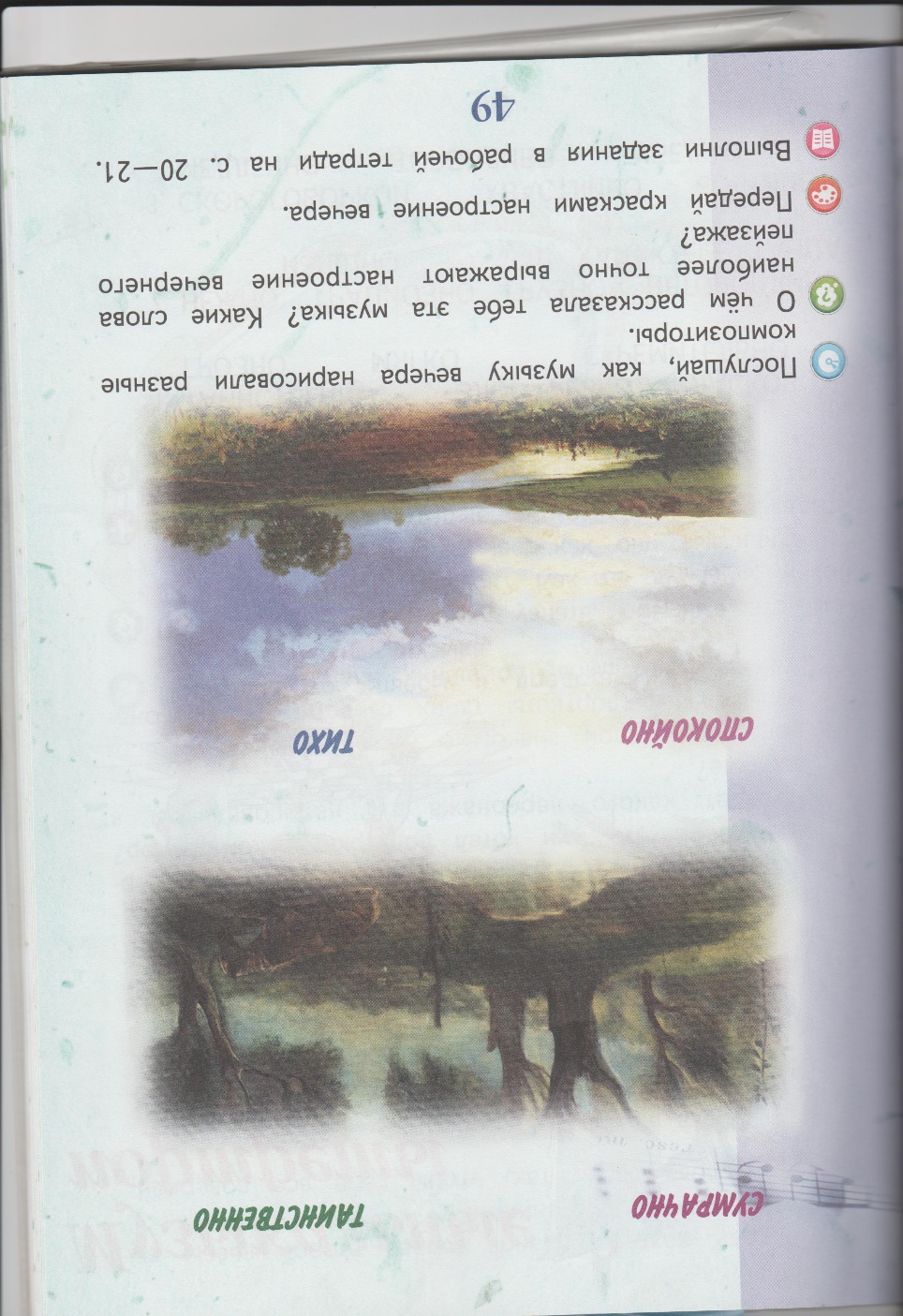 «Музыка.1-4 классы», авторов:  Е.Д.Критской, Г.П.Сергеевой, Т. С. Шмагиной, М., Просвещение, 2014 . 3 класс
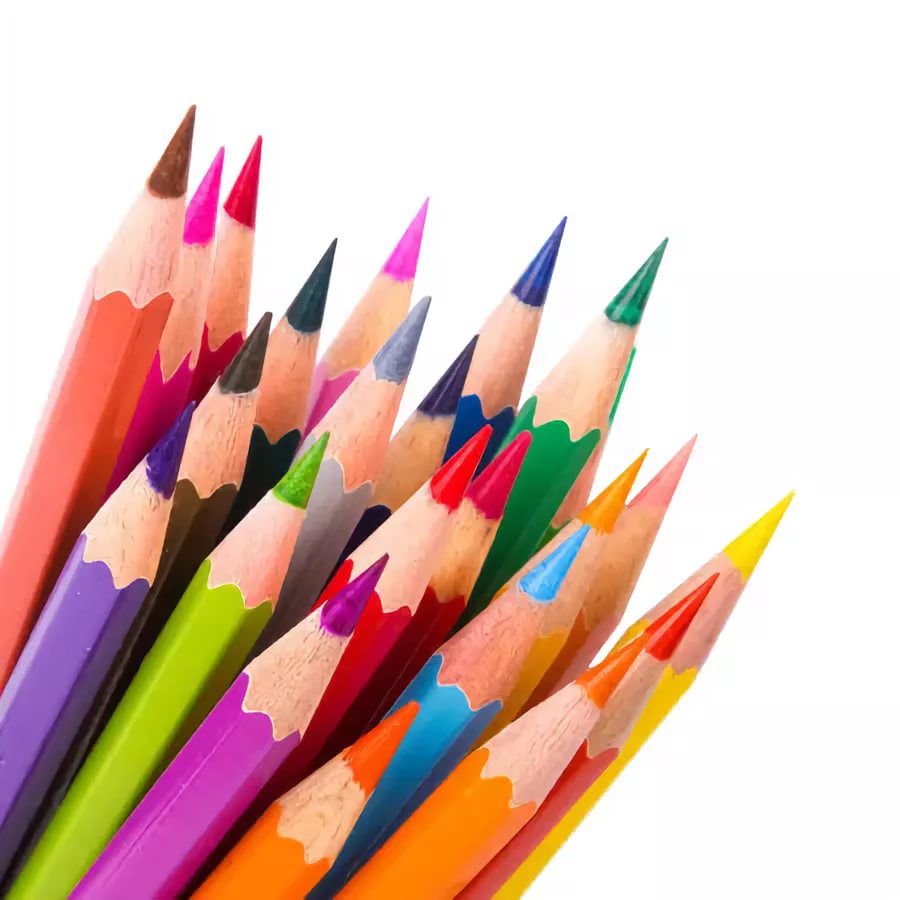 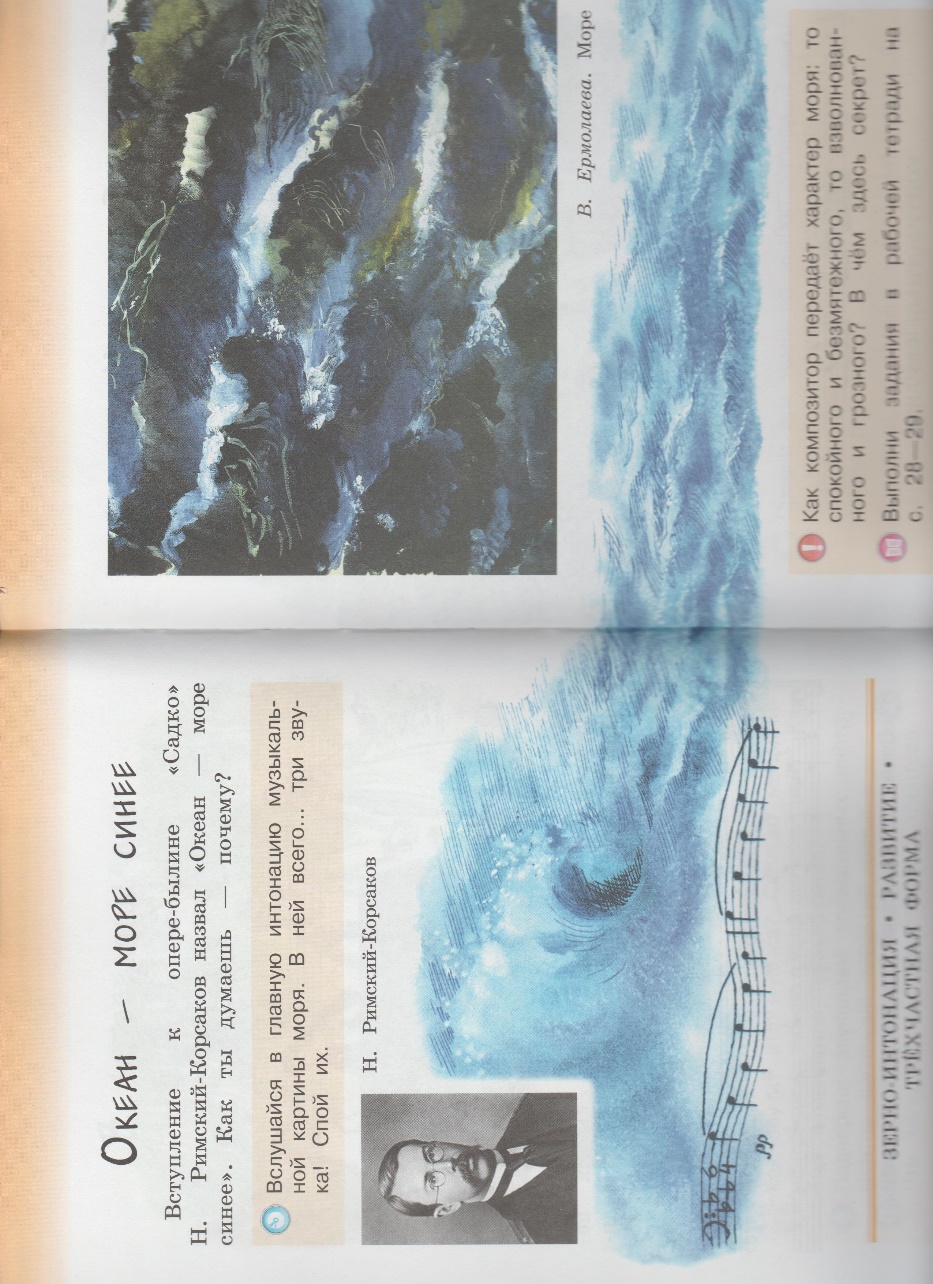 [Speaker Notes: Рассуждать о смысле и значении вступления, увертюры к опере или балету.
Сравнивать образное содержание музыкальных тем.
Воплощать  в пении или пластическом интонировании сценические образы на уроках и школьных концертах.
Исполнять интонационно осмысленно мелодии песен, тем из мюзиклов, опер, балетов.]
«Музыка.1-4 классы», авторов:  Е.Д.Критской, Г.П.Сергеевой, Т. С. Шмагиной, М., Просвещение, 2014 . 2 класс
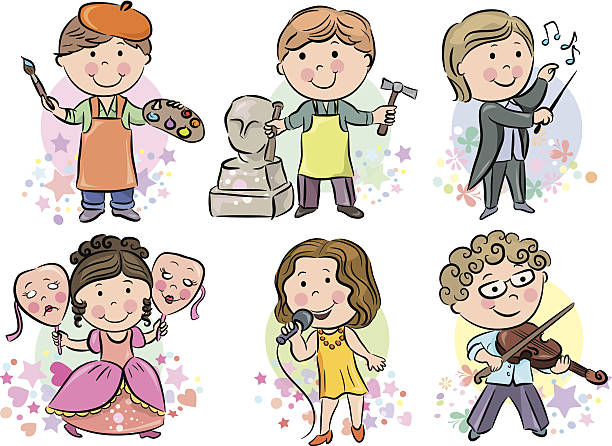 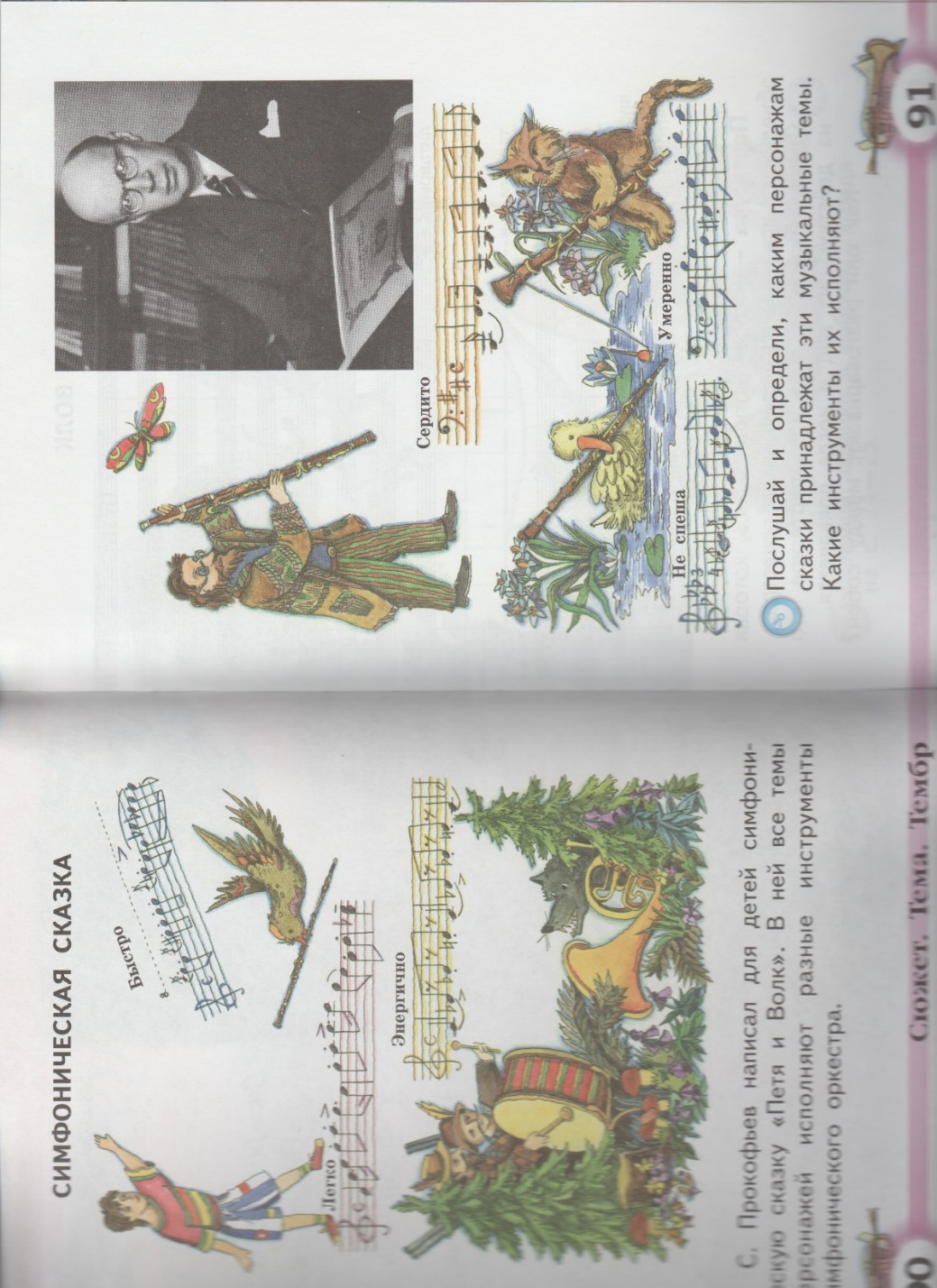 обмен способностями
[Speaker Notes: Узнавать тембры инструментов симфонического оркестра и сопоставлять их с музыкальными образами симфонической сказки.
Участвовать в коллективном воплощении музыкальных образов ( пластические этюды, игра в дирижёра, драматизация) на уроках и школьных праздниках.]
«Музыка.1-4 классы», авторов:  Е.Д.Критской, Г.П.Сергеевой, Т. С. Шмагиной, М., Просвещение, 2014 . 4 класс
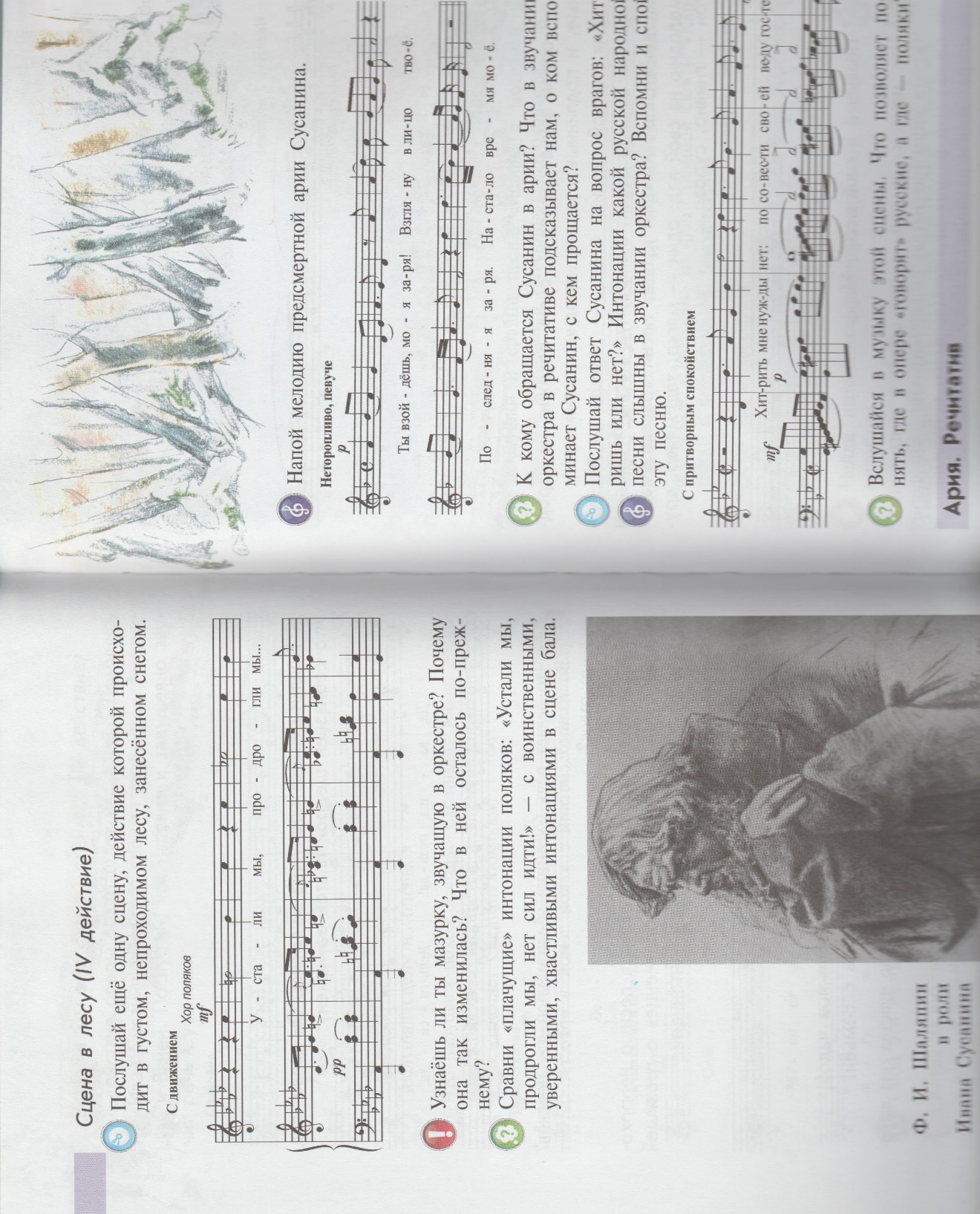 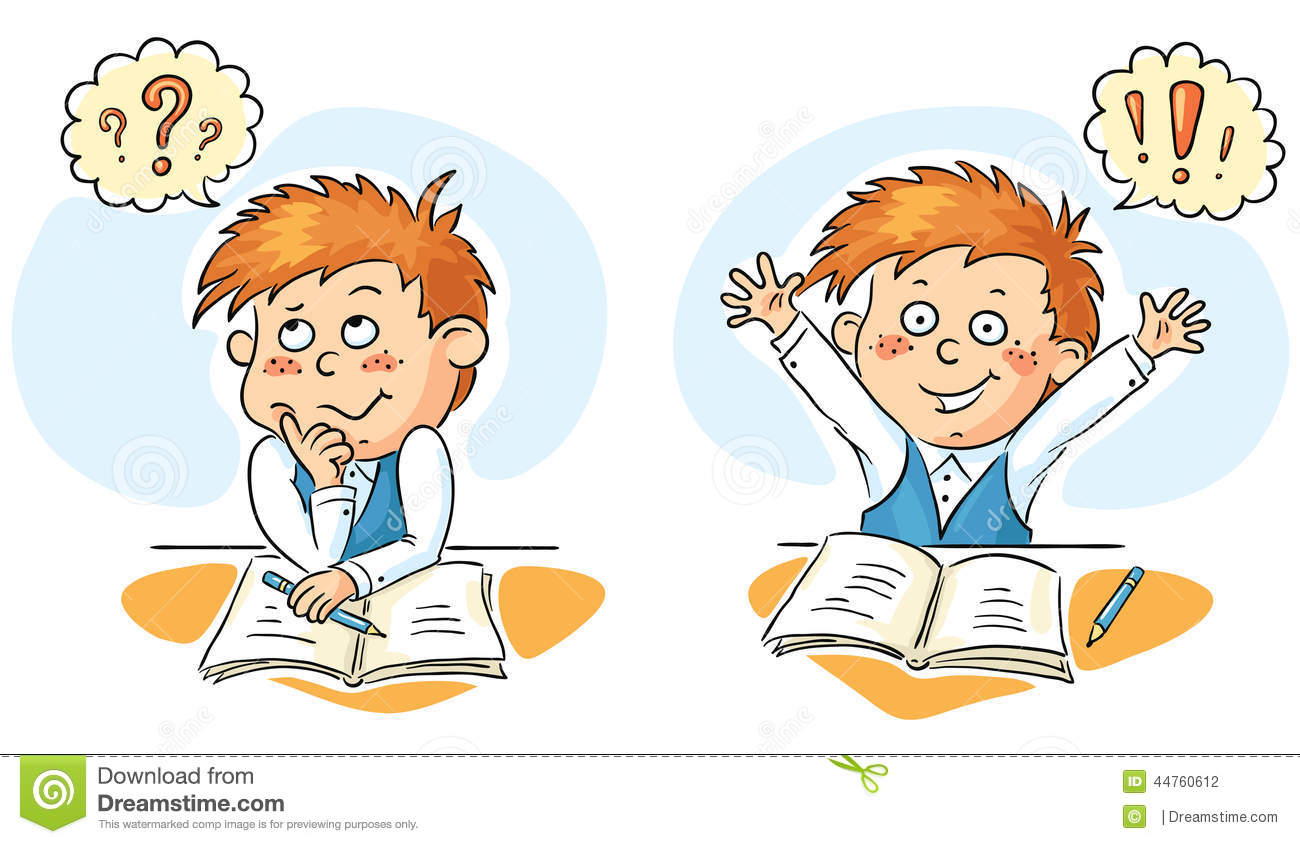 партитура вопросов
[Speaker Notes: Воплощать особенности музыки в исполнительской деятельности с использованием знаний основных средств музыкальной выразительности.
Определять особенности взаимодействия и развития различных образов музыкального спектакля.
Участвовать в сценическом воплощении отдельных фрагментов оперы, балета, оперетты.]
Результативность
[Speaker Notes: Цель массового музыкального образования и воспитания 
•	способствовать развитию  музыкальной культуры как неотъемлемой части духовной культуры школьников– наиболее полно отражает заинтересованность современного общества в возрождении духовности, обеспечивает формирование целостного мировосприятия учащихся, их умения ориентироваться в жизненном информационном пространстве.]
Продолжите рассказ.
  Жила-была девочка…
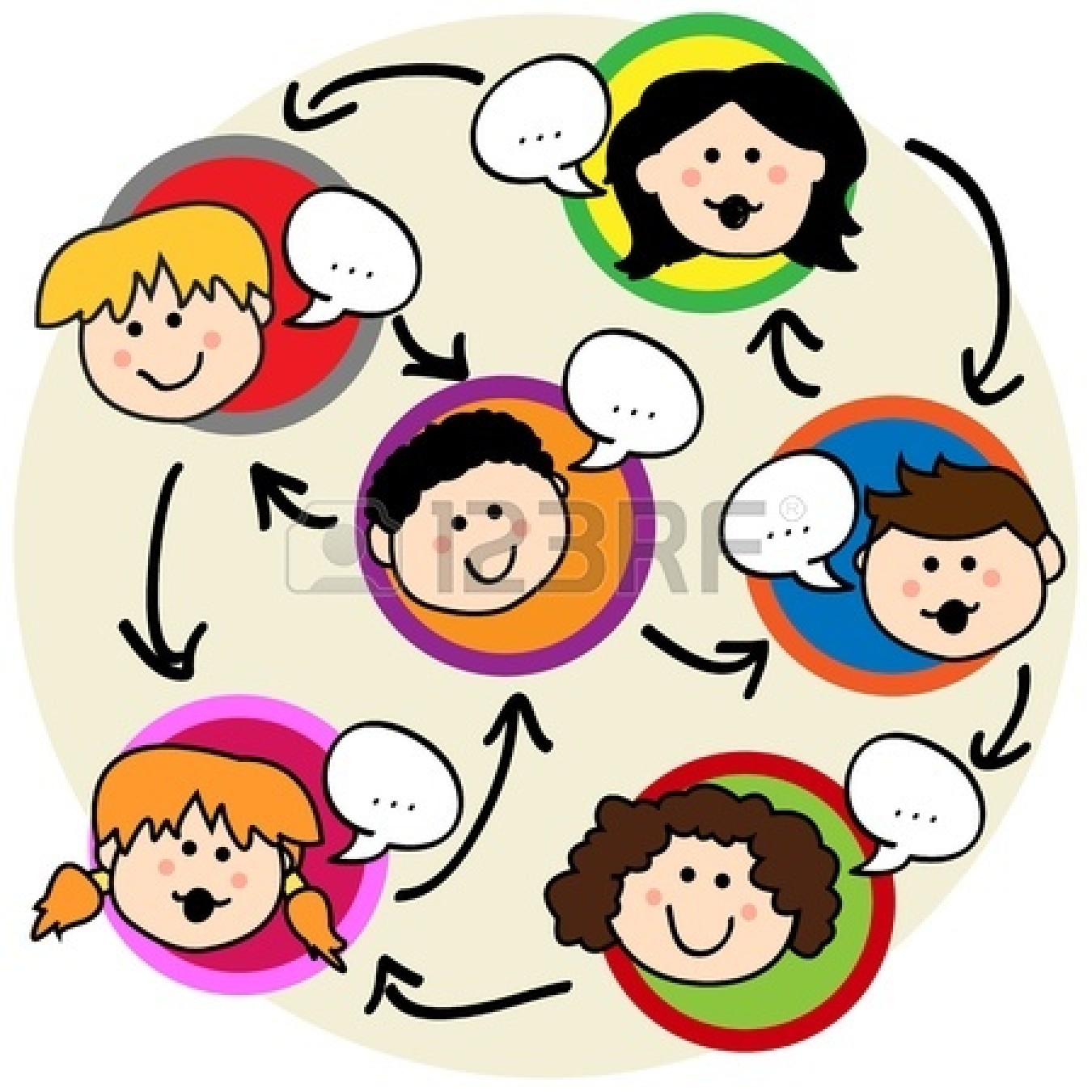